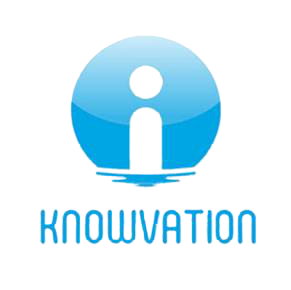 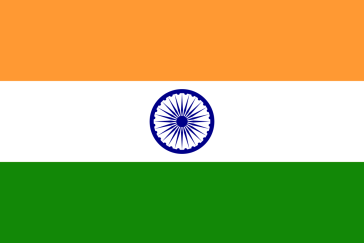 IMPORTANT MCQs SESSION!
2020 BUSINESS AWARENESS
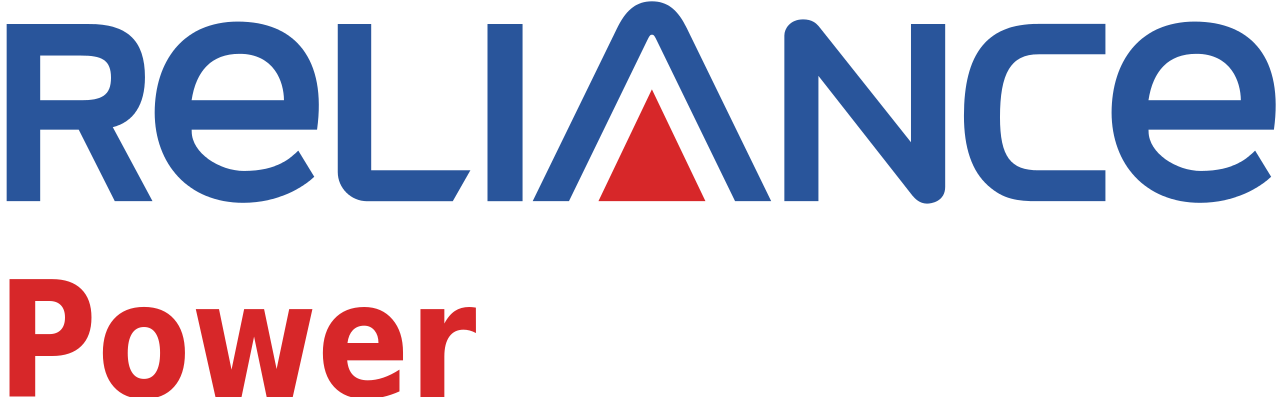 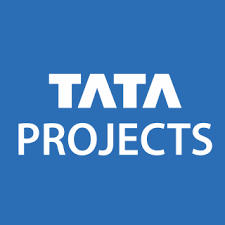 PART - 10
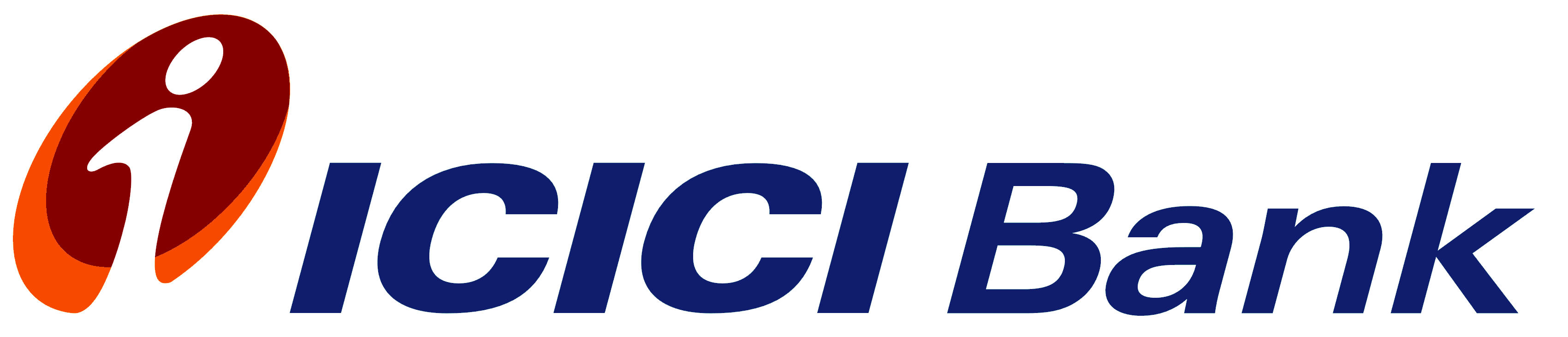 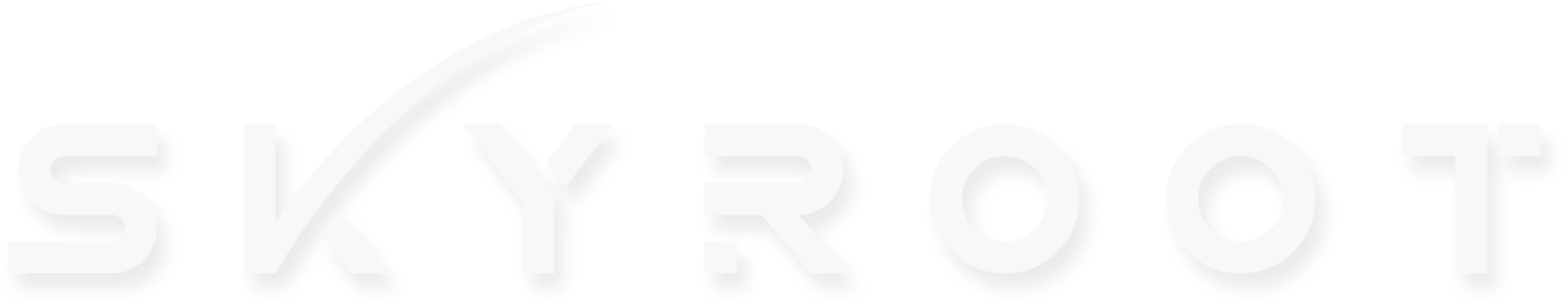 TISS-MAT, JBIMS MHRD, XAT, TISS-NET, CMAT, SSC, IIFT, BANKS
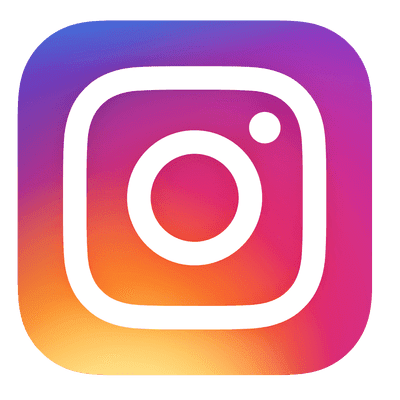 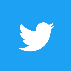 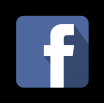 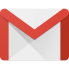 instagram.com/knowvation1
twitter.com/knowvation1
knowvationindia@gmail.com
facebook.com/knowvation
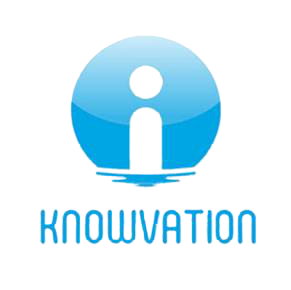 Which Indian company has signed an agreement with Japanese energy 
company JERA, for establishing a new power generation project in Bangladesh?

A. Adani Power
B. Reliance Power

C. NTPC

D. BHEL
Points to Know (PTN):
Reliance Power inducted JERA as a partner for the 750 mw-gas based combined cycle power project it is setting up in Bangladesh. Deal size: $642 mn.
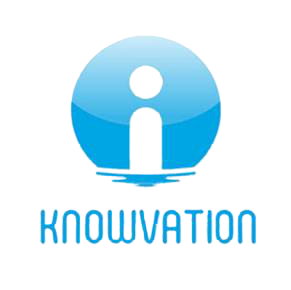 BeiDou is the navigation satellite system of which country?

A. China
B. South Korea

C. North Korea

D. Japan
PTN:
China has recently completed its BeiDou Navigation Satellite System constellation, which can potentially rival the US Global Positioning System (GPS), and will provide positioning services to transportation, emergency medical rescue and city planning and management areas.
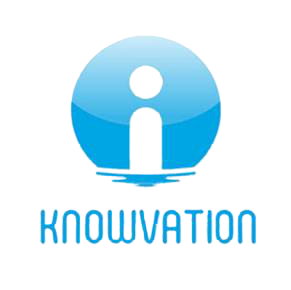 TransUnion CIBIL in partnership with which of the following institutions has launched a knowledge platform, MSMESaksham for MSMEs?

A. Reserve Bank of India (RBI)
B. Small Industries Development Bank of India (SIDBI) 

C. Securities and Exchange Board of India (SEBI)

D. Unified Payment Interface (UPI)
PTN:
The knowledge platform aims to guide MSMEs across their credit lifecycle, from availing credit to start and grow their businesses, managing credit lines, as well as ensuring timely closures and renewals of credit facilities.
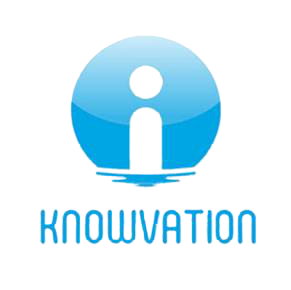 Which company has entered into a partnership with Gavi and Bill & Melinda Gates Foundation to speed up the manufacturing of COVID19 vaccines for India?

A. Bharat Biotech
B. Serum Institute of India

C. Biocon

D. Mankind Pharma
PTN:
The company has set an affordable ceiling price of $3 (around Rs 225) per dose. The vaccine will be made available to the 92 countries.
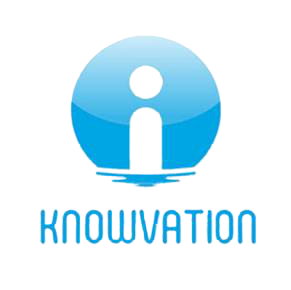 Which bank has recently got an approval from RBI to set up a non-financial subsidiary?

A. State Bank of India
B. Punjab & Sind Bank

C. South Indian Bank

D. HDFC Bank
PTN:
The Kerala-based South Indian Bank has obtained in-principle approval from the Reserve Bank of India (RBI) to set up a wholly owned non-financial subsidiary.
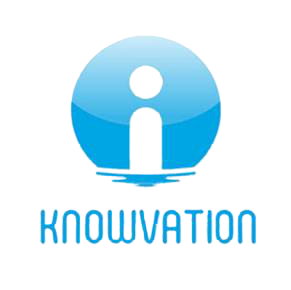 Which state/UT has signed an MoU with National Skill Development Corporation (NSDC) for setting up World-Class Skill Development Institute?

A. Uttar Pradesh
B. Maharashtra 

C. Gujarat

D. Goa
PTN:
This institute will provide Advanced Skills training in highly specialized areas across sectors like healthcare, tourism and hospitality and other emerging business domains.
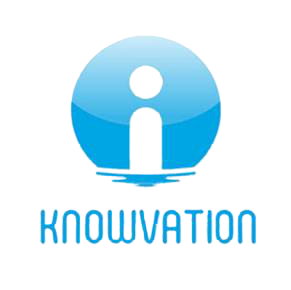 Which of the following banks has become the first Indian bank use of satellite data to assess credit worthiness of farmers?

A. State Bank of India
B. HDFC Bank

C. IDFC First Bank

D. ICICI Bank
PTN:
The bank has started using satellite data in over 500 villages in Maharashtra, Madhya Pradesh and Gujarat and plans to cover nearly 63,000 villages across the country.
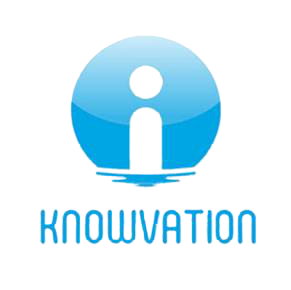 Delhi government has signed MoU with IIT Bombay and which of the following 
firms to construct a smog tower?

A. Adani Greens
B. Tata Projects

C. Reliance Energy

D. BHEL
PTN:
A 20-metre-high smog tower in to be built in Connaught Place. As per the MoU smog tower to be completed in 10 months. The project is expected to cost around Rs 19 crore.
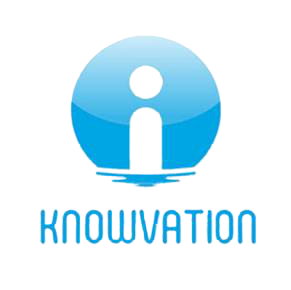 Name the 1st private aerospace startup, which has successfully test-fired a home grown upper-stage rocket engine?

A. Bharat Dynamics Ltd.
B. Aroon Aviation

C. Skyroot Aerospace

D. Skywatch Aviation
PTN:
Its upper stage rocket engine is named 'Raman‘.
Skyroot will launch rockets into Space by December 2021 with the help, assistance, and guidance of ISRO. It has named its first launch rocket Vikram-I.
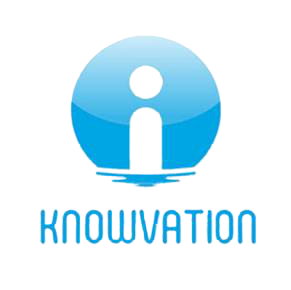 Who among the following has launched a platform, ‘Transparent Taxation - Honouring the Honest’?

A. Nirmala Sitharam
B. Anurag Thakur

C. Nitin Gadkari

D. Narendra Modi
PTN:
This platform aimed at easing compliance and expediting refunds, benefiting honest taxpayers. Three main features of the platform are faceless assessment, faceless appeal and tax payers' charter.
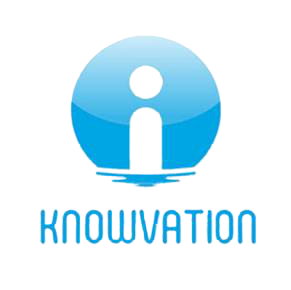 Which of the following Indian organisations has recently launched its own omni-channel multi-branded loyalty platform, ‘nth Rewards’?

A. Unified Payment Interface (UPI)
B. Unique Identification Authority of India (UIDAI)

C. National Payment Corporation of India (NPCI)

D. State Bank of India
PTN:
The loyalty rewards platform allows users to earn ‘nth’ points through various bank transactions and redeem them faster on various exciting products, e-vouchers, donations, hotel and flight bookings.
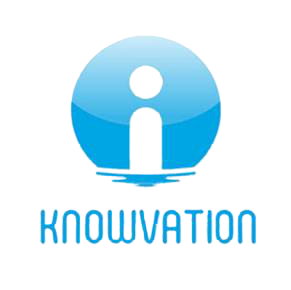 What’s the total amount approved by RBI as dividend to the GoI for FY2020?

A. Rs. 57,128 crore
B. Rs. 65, 763 crore

C. Rs. 87,980 crore

D. Rs. 31,890 crore
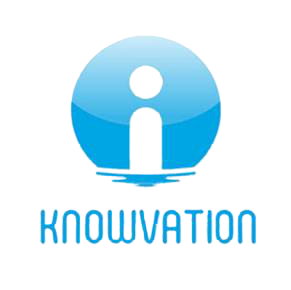 Which of the following is the first foreign banks in India to launch a 'Green Deposit Programme’?

A. Citi Bank
B. Standard Chartered Bank

C. HSBC Bank

D. Deutsche Bank
PTN:
HSBC India becomes 1st Foreign Bank in India to launch a 'Green Deposit Programme' exclusively for corporate clients to finance green initiatives like renewable energy, clean transportation, pollution prevention, etc.
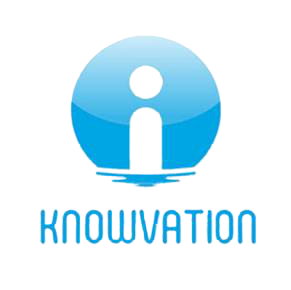 Which of the following tech giants has collaborated with National Skill Development Corporation (NSDC) to offer free digital education?

A. TCS
B. Google

C. Microsoft

D. IBM
PTN:
IBM’s 'Open P-TECH’, online courses in emerging technologies like cyber security, blockchain, AI and machine learning, cloud, internet of thingsto learners between 18 to 22 years for free.
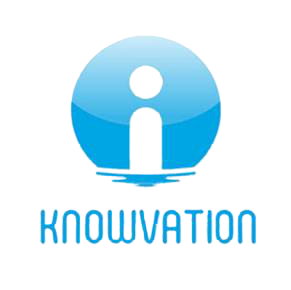 Which of the following is the name of the app launched by NHAI to monitor plantation along national highways?

A. Vraksha Roop
B. Harit Path

C. Paudha

D. None of these
PTN:
‘Harit Path' to monitor location, growth, species details, maintenance activities, targets and achievements of each of its field units  for each and every plant under all plantation projects. Minister: Nitin Gadkari
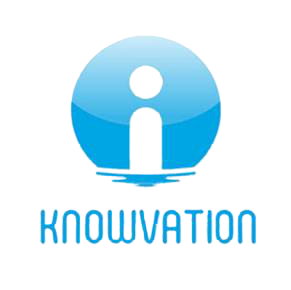 Adobe has partnered with which of the following banks to enhance personalised customer experience?

A. HDFC Bank
B. Axis Bank

C. SBI

D. IndusInd Bank
PTN:
The focus of this partnership will be on zero-touch digital interface to further enable account opening, loans and investments.
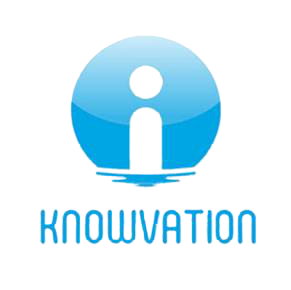 Which company has bought the retail & wholesale business and the logistics & warehousing business from the Kishor Biyani - promoted Future Group?

A. Walmart
B. Reliance Industries

C. Adani Group

D. Zee Media
PTN:
The deal marks the company’s transition away from its energy business, towards becoming a consumer-focused retail and telecom company.
Thanks a lot for watching!
👍		     🌏	 	📌
       Like		   Share	   Subscribe
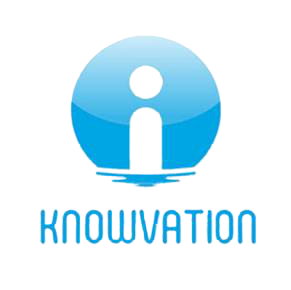 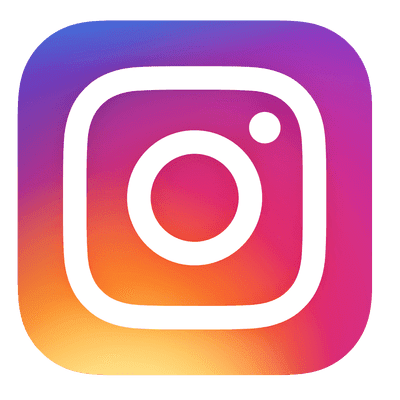 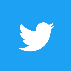 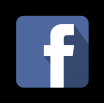 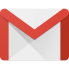 instagram.com/knowvation1
knowvationindia@gmail.com
facebook.com/knowvation
twitter.com/knowvation1